Learning Objective: To identify and research a significant individual in History
Key Individuals in History
Select one of these key individuals and complete the template on the following slide
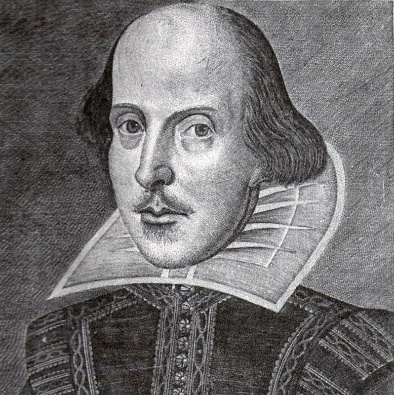 William Shakespeare
Florence Nightingale
Edward Jenner
Isambard Kingdom Brunel
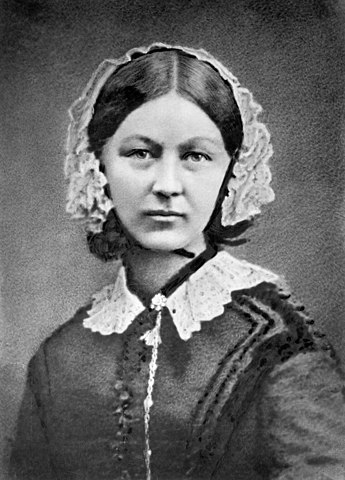 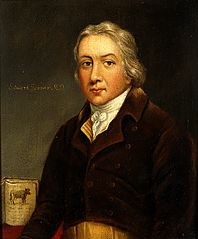 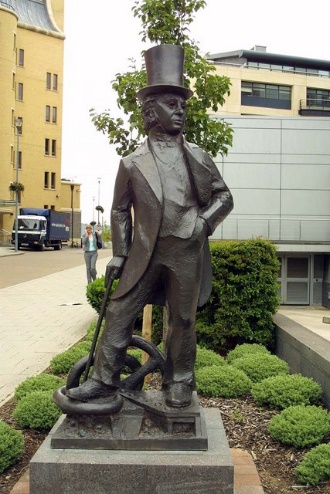 Portrait of Individual:
Name:
What are they known for?
When and where were they born? What was their childhood like?
# Timeline of their Life: (Try to build in at least 5 key events)